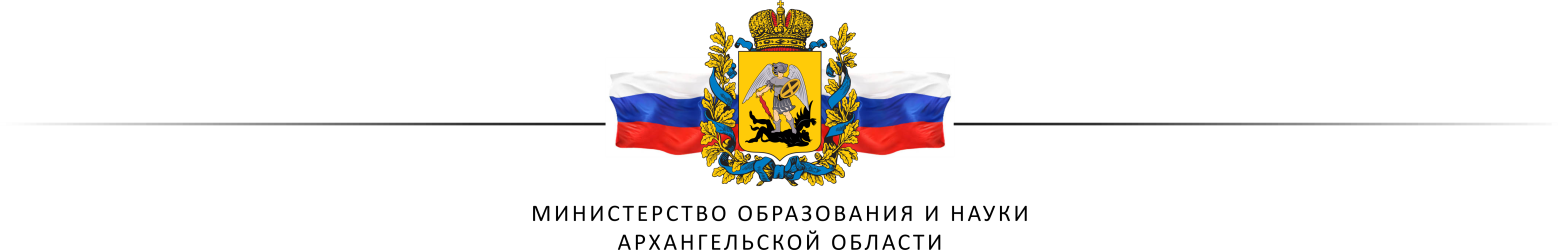 Дополнительное образование детей в Архангельской области: задачи, проблемы, перспективы. Практика введения персонифицированного учета в учреждениях дополнительного образования
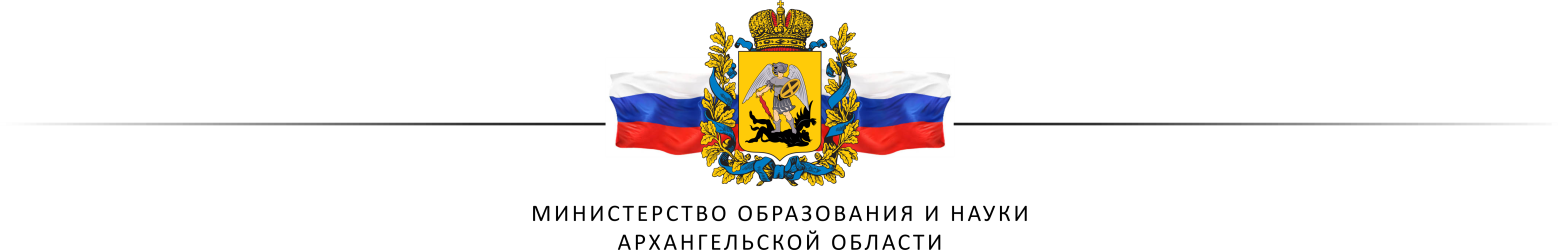 Приоритеты государственной политики в сфере дополнительного образования детей
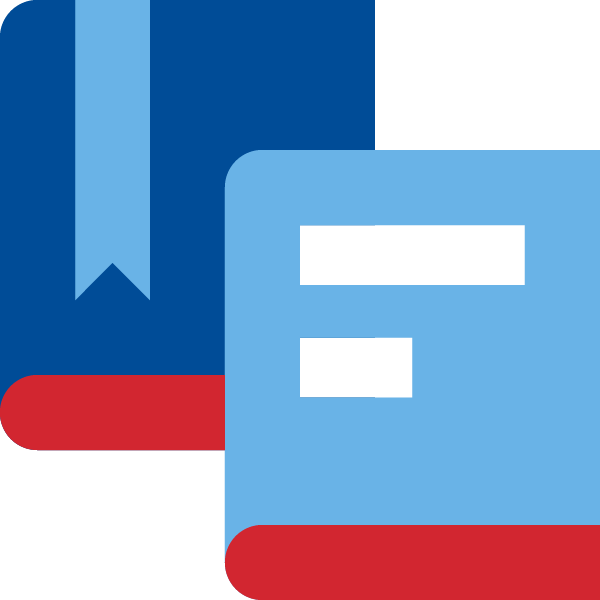 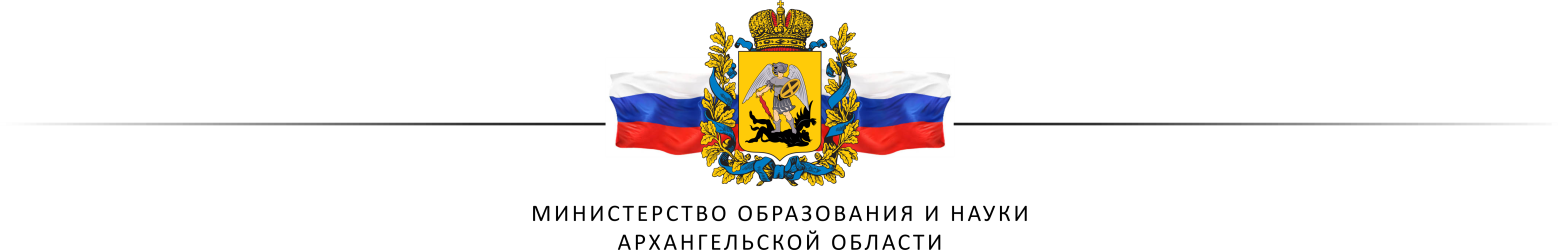 Федеральный проект «Успех каждого ребенка»
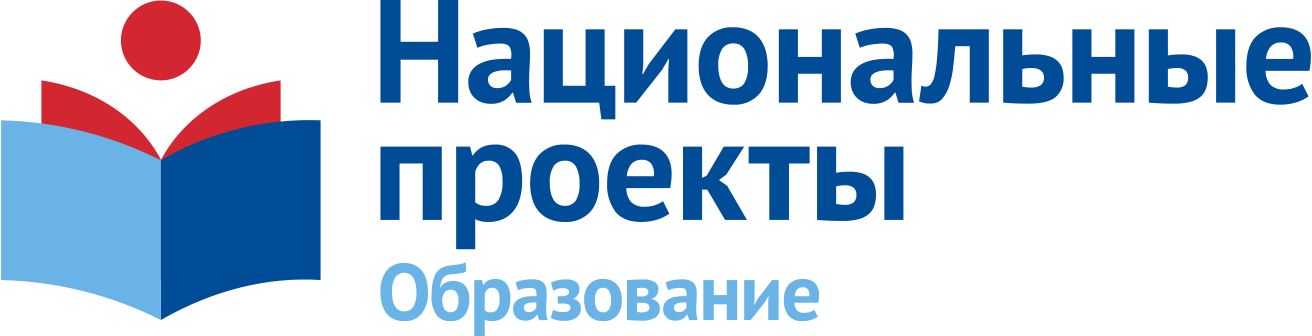 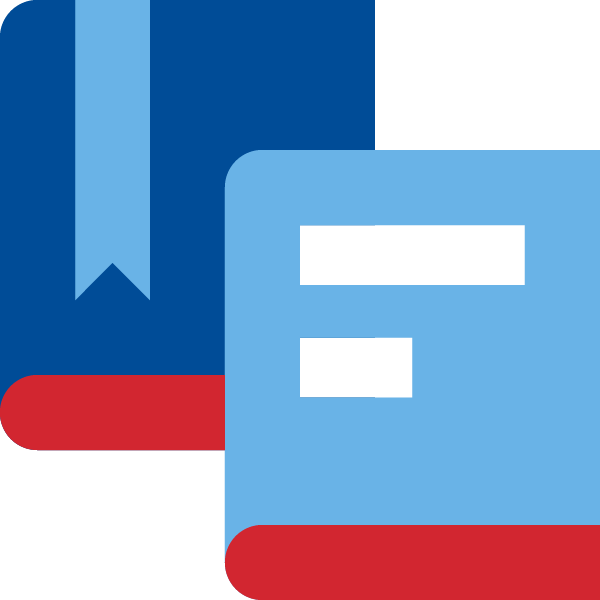 Средства федерального бюджета – 14 216,0 тыс. руб.
Средства областного бюджета – 1 090,1 тыс. руб.
2020 г.
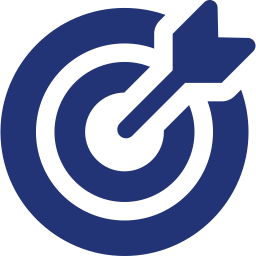 Целевая модель развития региональных систем 
дополнительного образования детей
Персонифицированное финансирование дополнительного образования
Региональный навигатор дополнительного образования
Региональный   
модельный центр
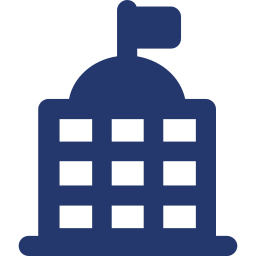 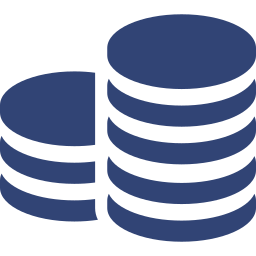 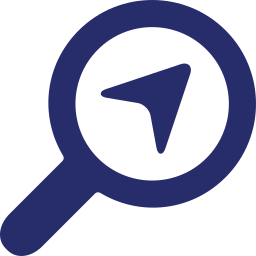 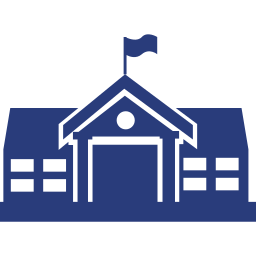 Опорные 
муниципальные центры
Обеспечение равного доступа к современным дополнительным общеобразовательным программам детей, 
в том числе из сельской местности
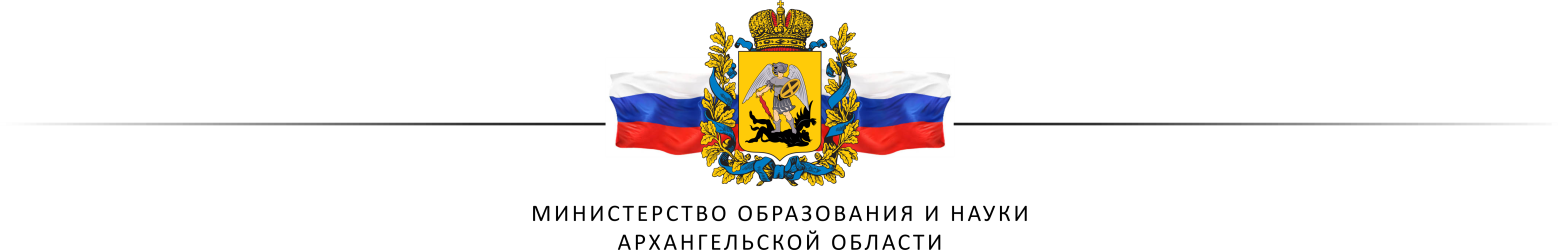 Федеральный проект «Успех каждого ребенка»
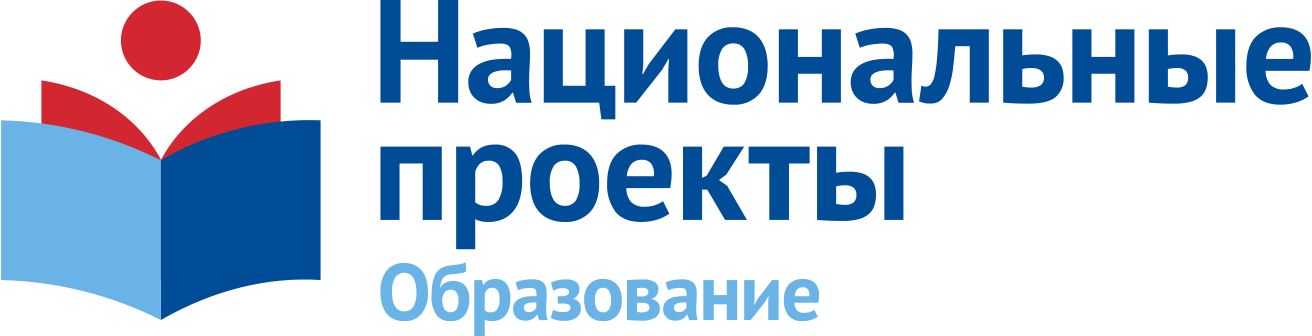 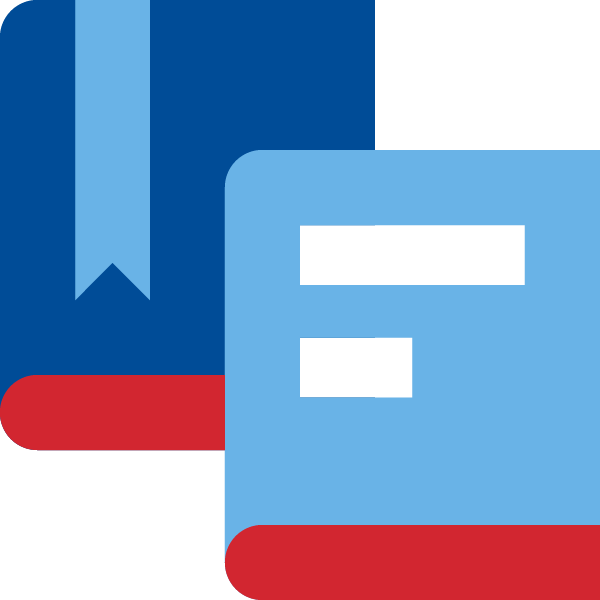 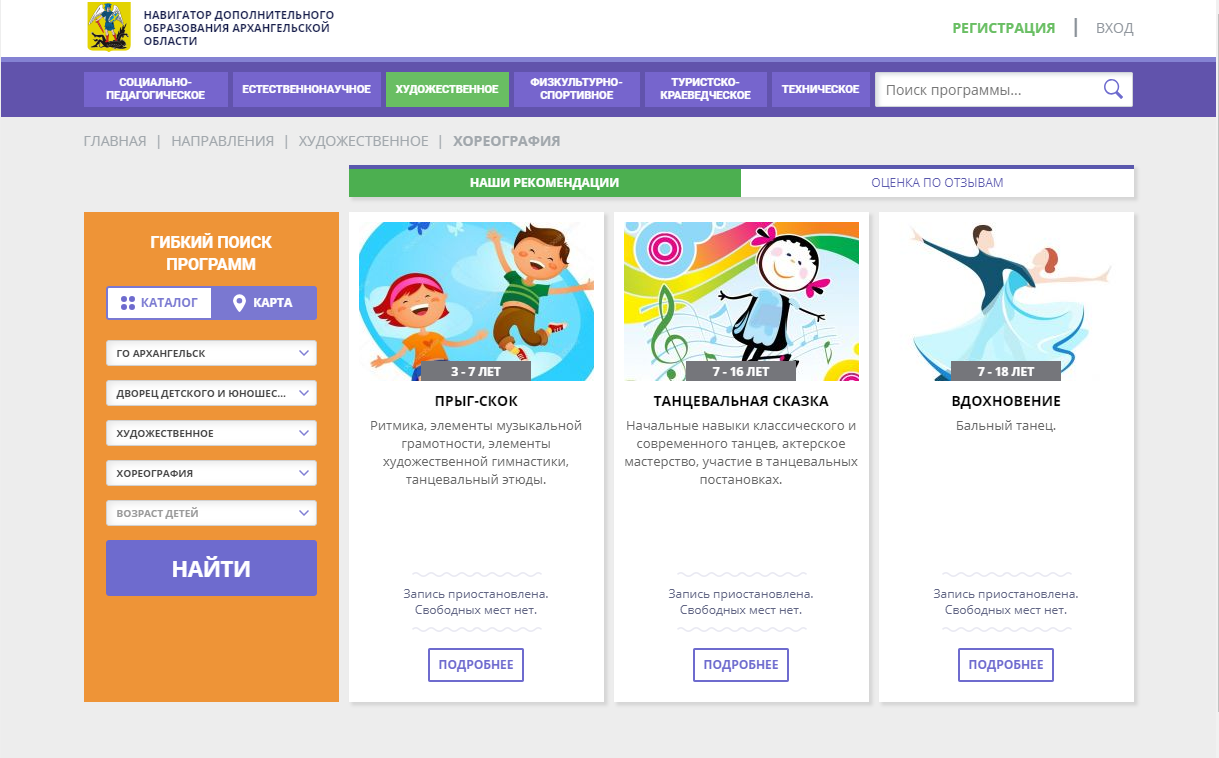 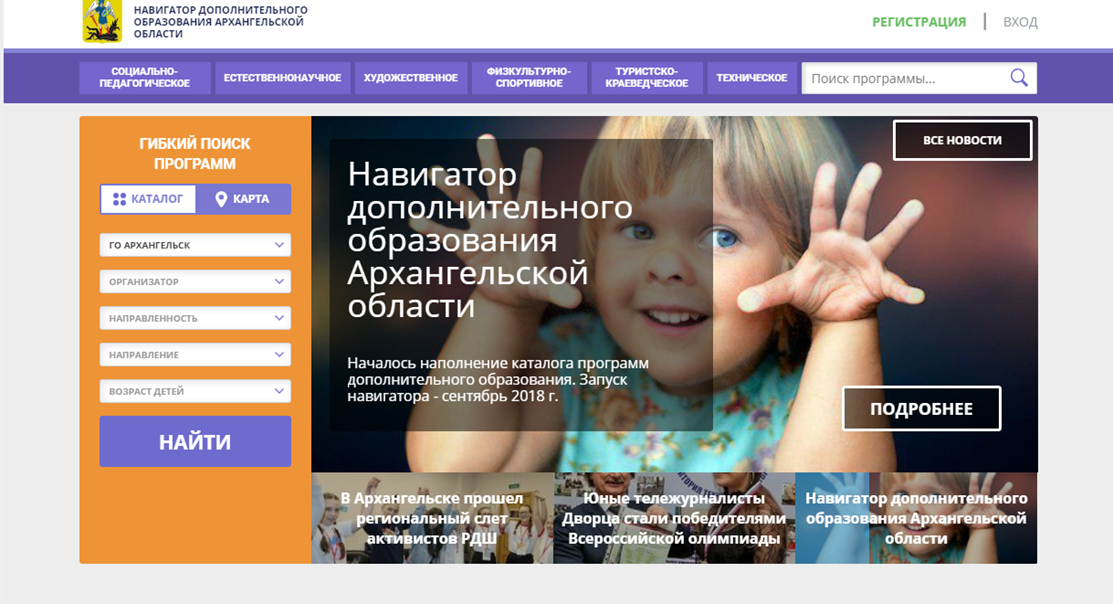 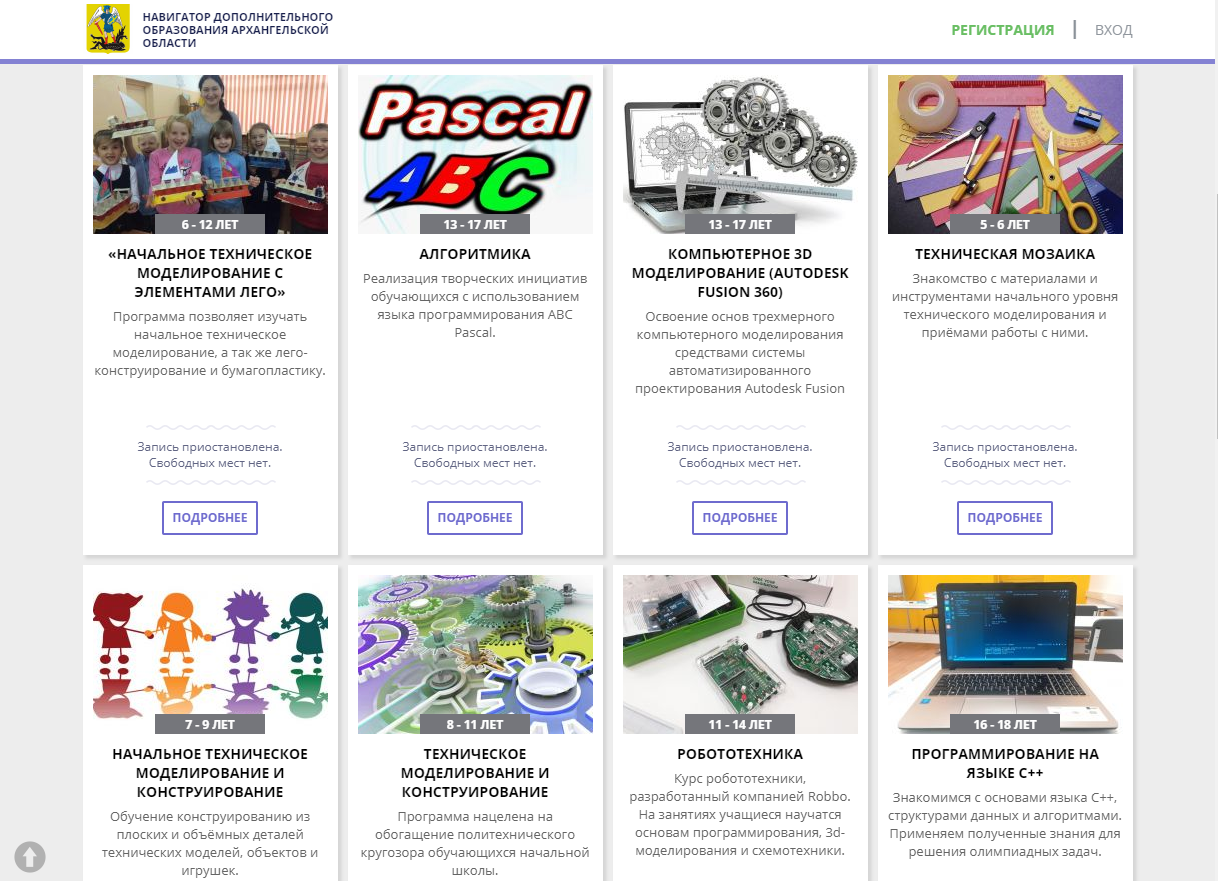 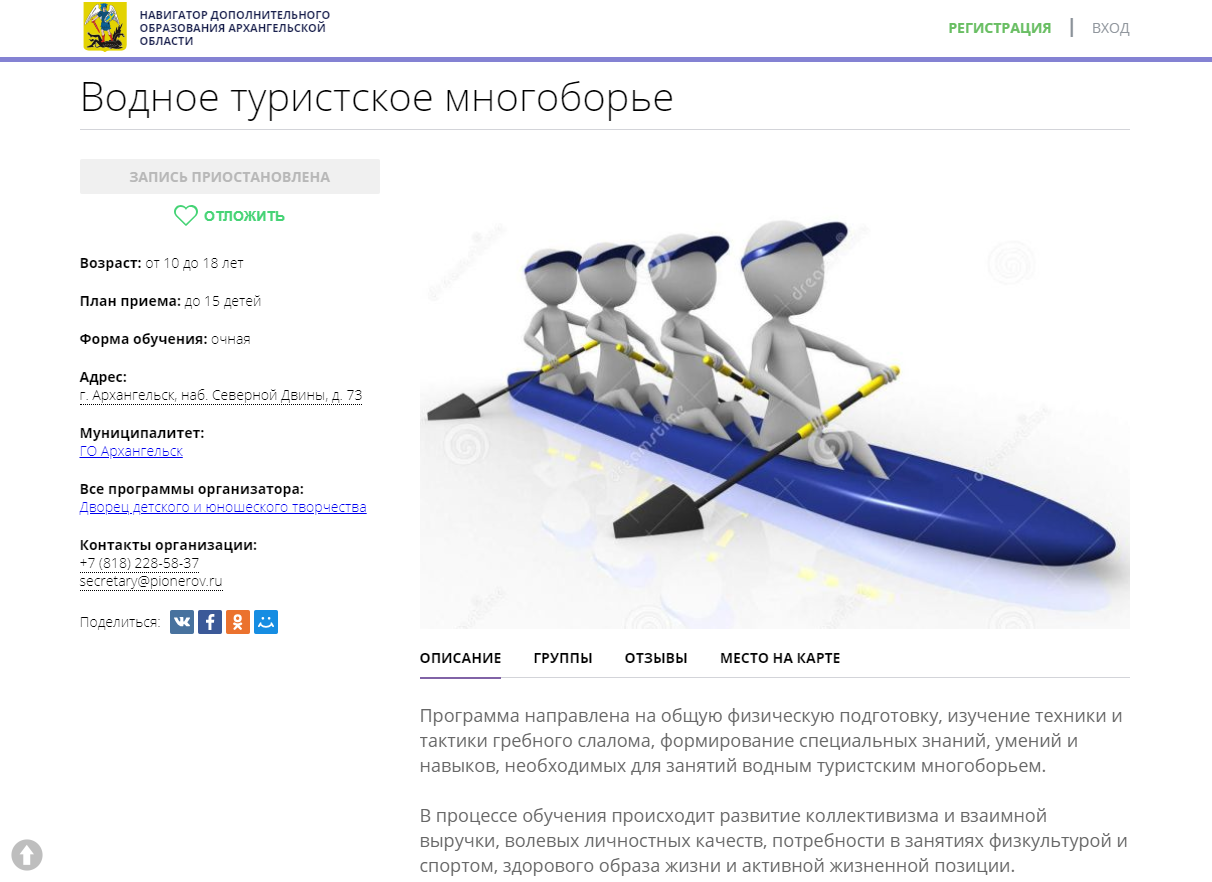 Государственная информационная система дополнительного образования 
Архангельской области
 «Навигатор дополнительного образования»
https://dop29.ru/
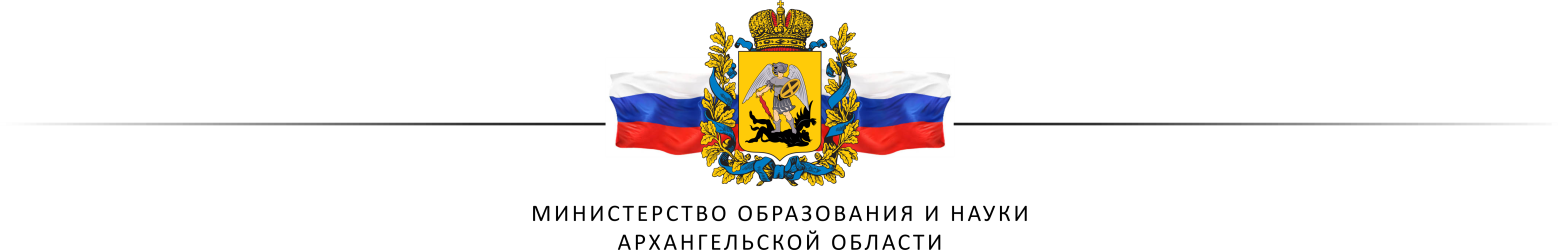 Федеральный проект «Успех каждого ребенка»
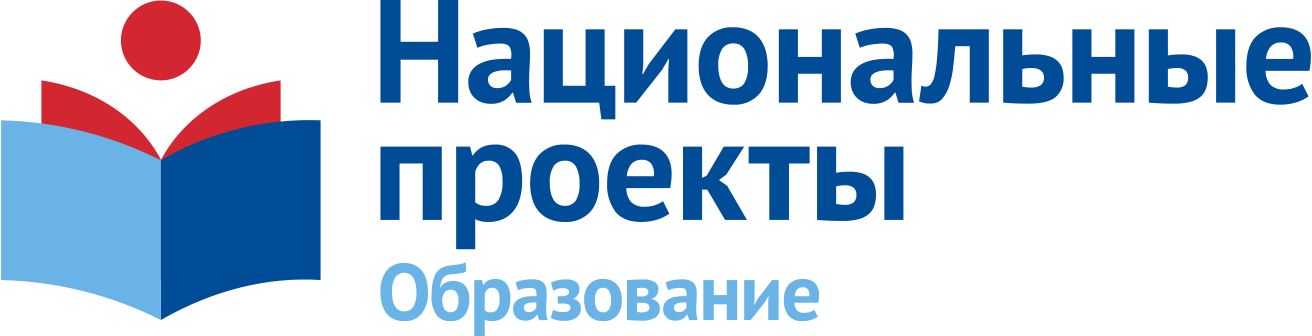 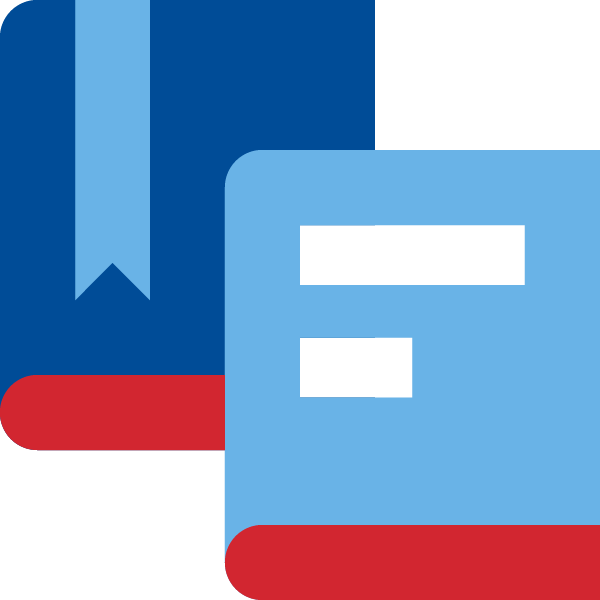 Модели обеспечения доступности 
дополнительного образования детей 
в Архангельской области
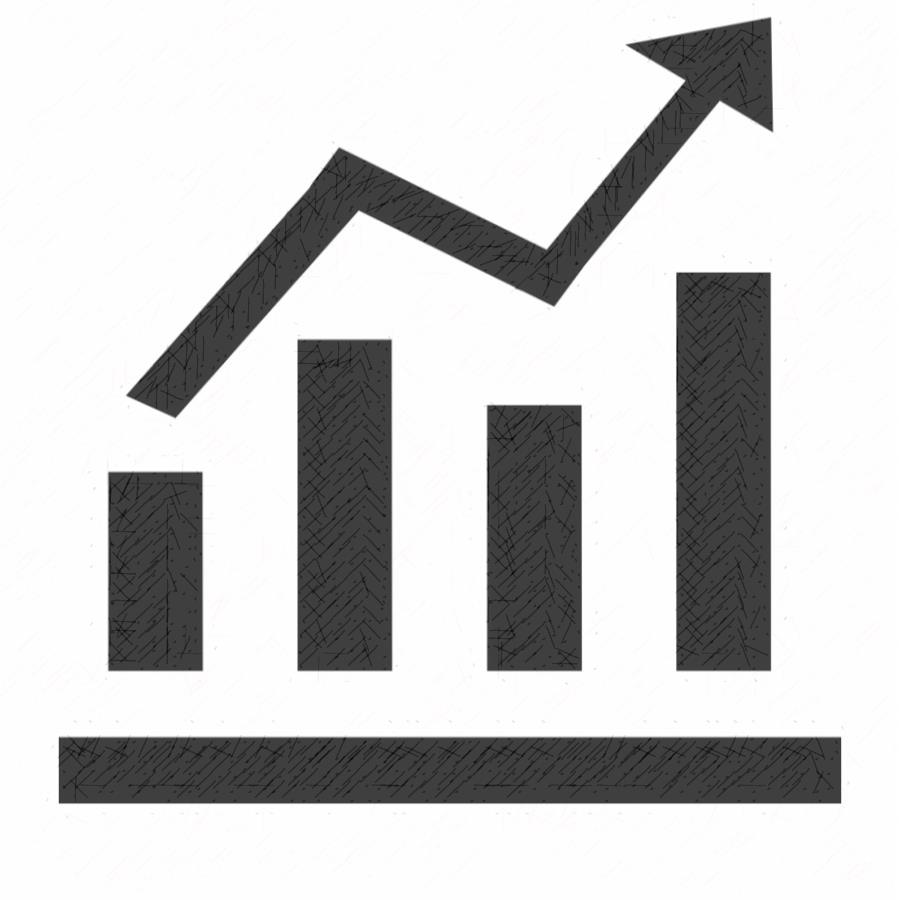 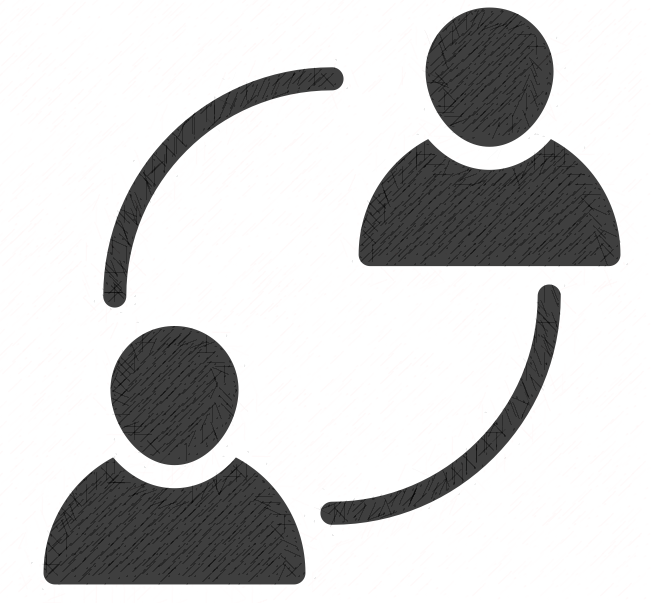 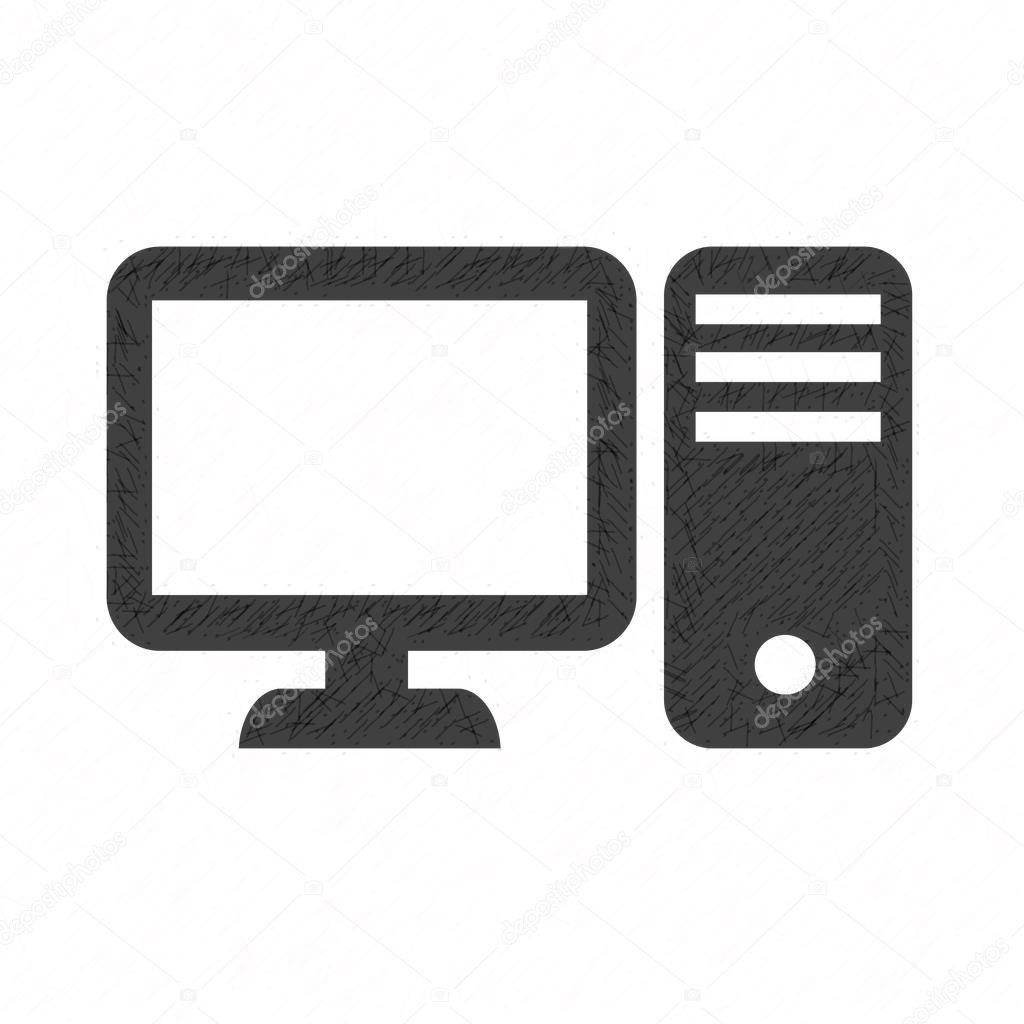 Независимая оценка качества дополнительных общеобразовательных программ
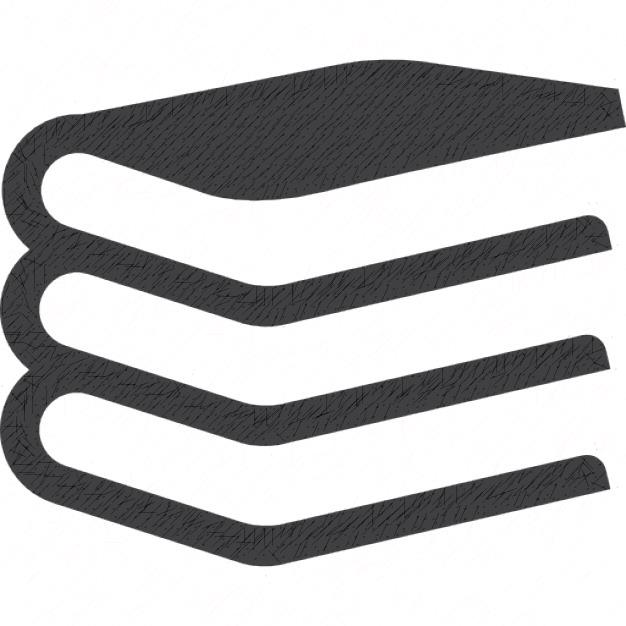 2020 год – 2 374 программы, 2021 год – 965 программ
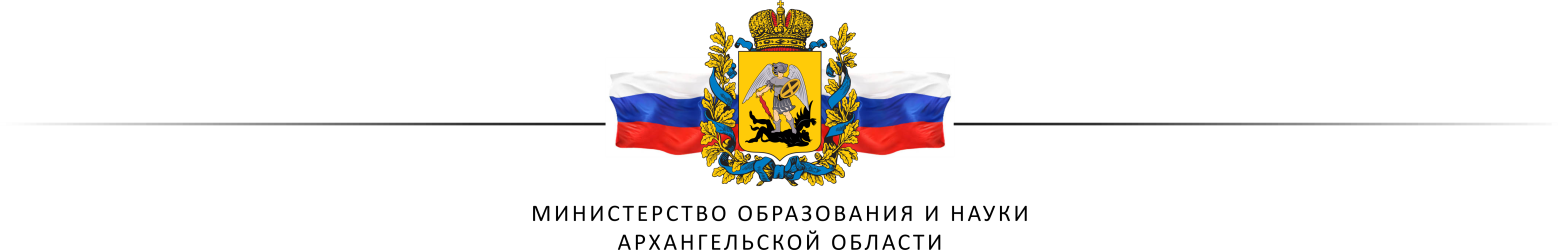 Федеральный проект «Успех каждого ребенка»
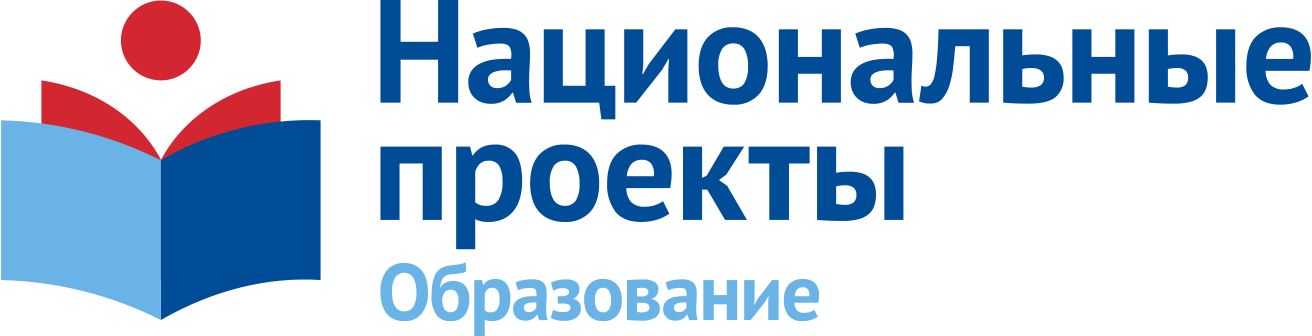 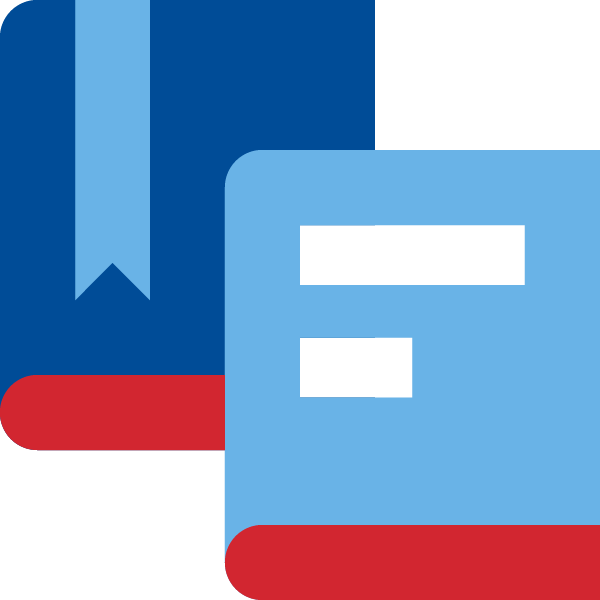 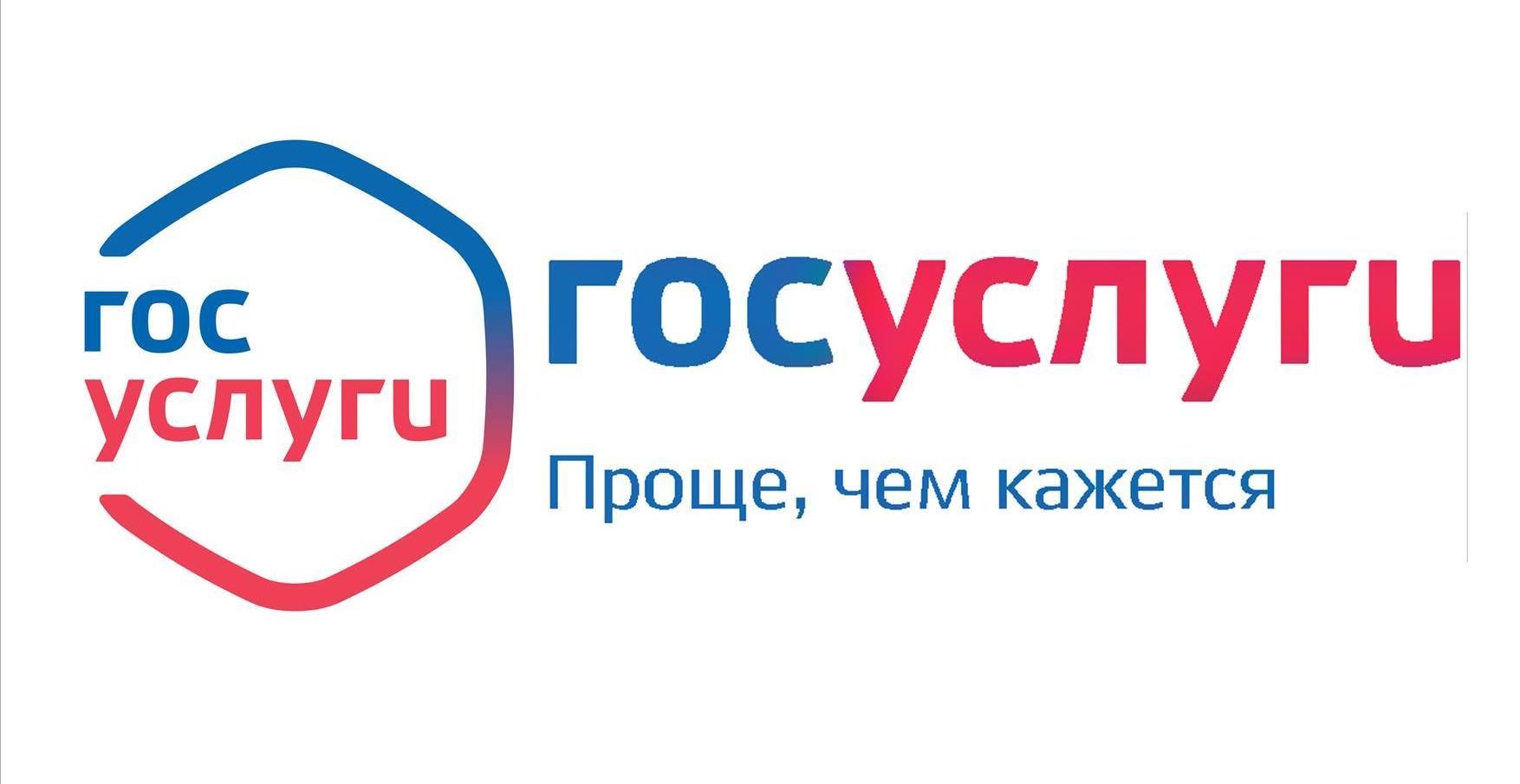 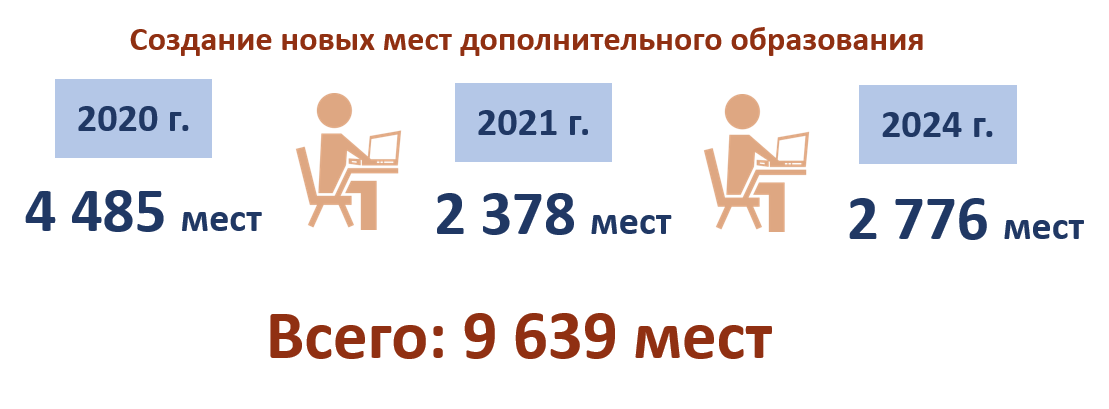 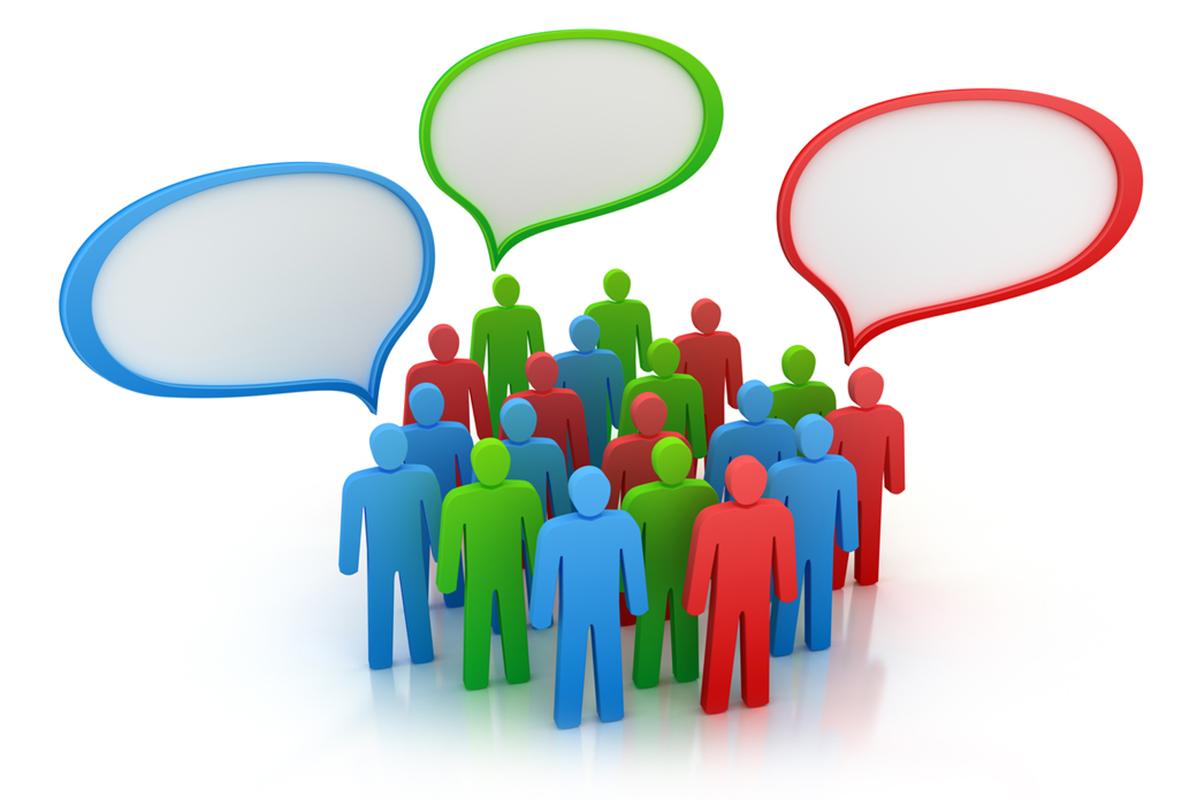 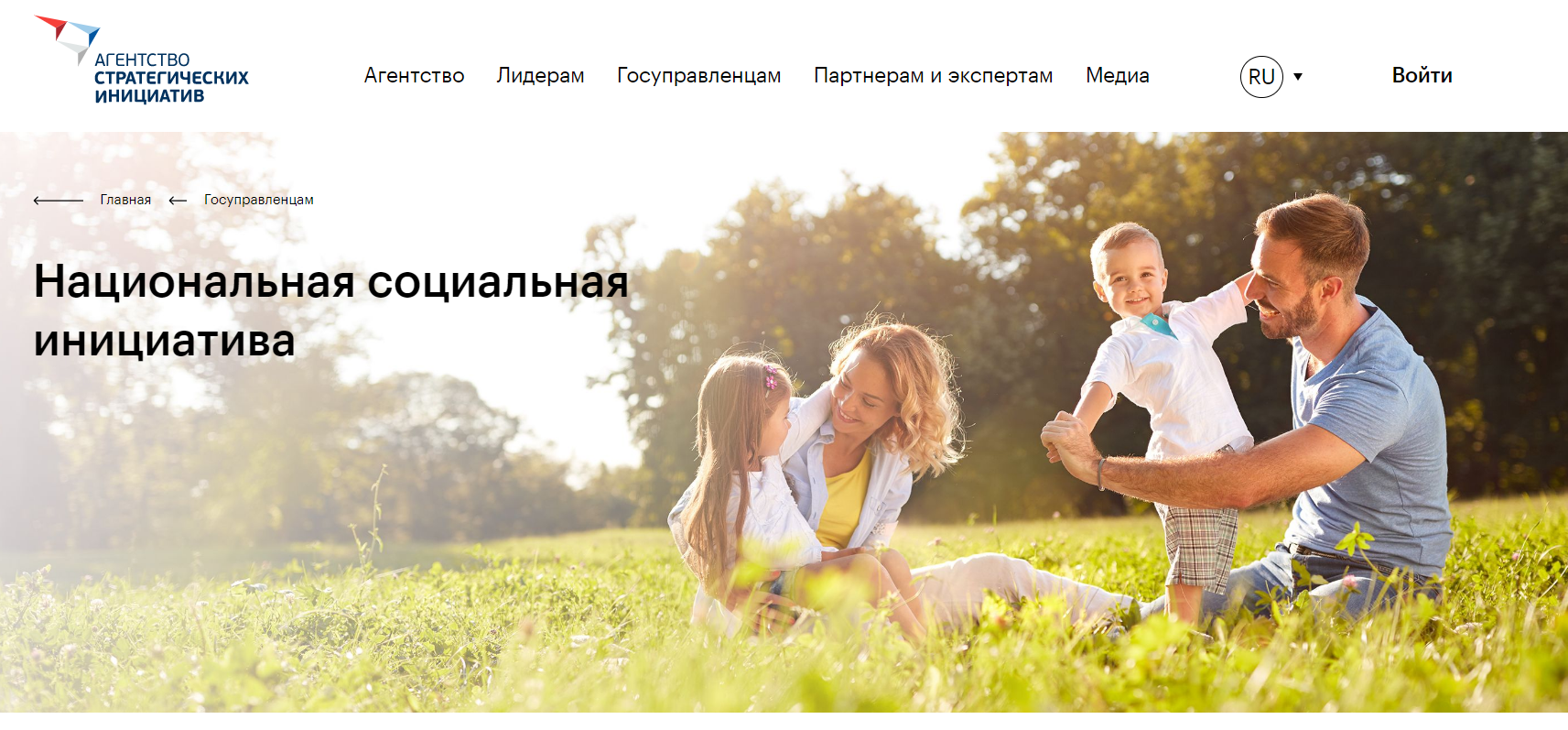 Оценка удовлетворенности населения услугами дополнительного образования для детей в регионе
Оценка удовлетворенности условиями работы в сфере дополнительного образования региона
Статистические данные
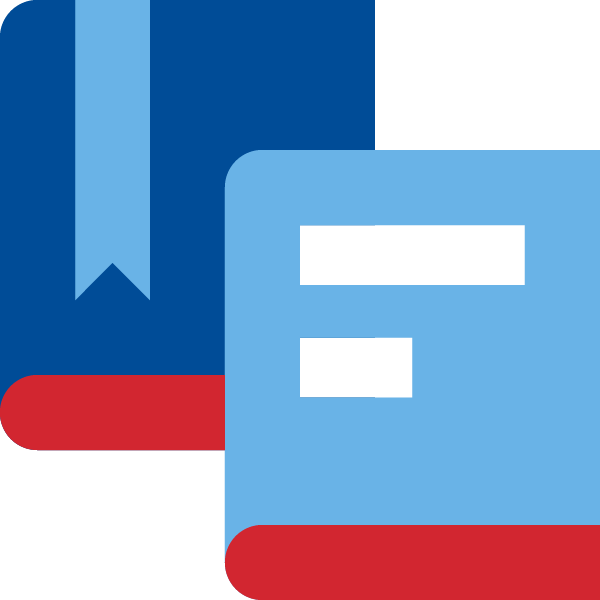 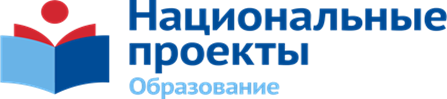 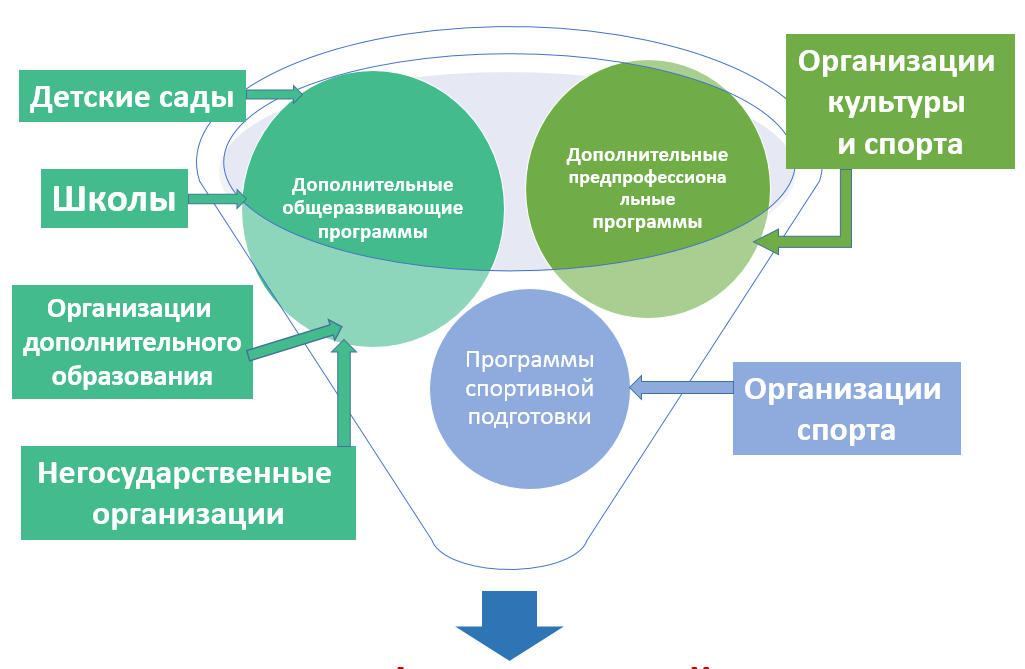 630 организаций, из них:
80 организаций дополнительного образования
51 государственная образовательная организация
561 муниципальная образовательная организация
2 федеральные организации
16 негосударственных организаций (включая ИП)
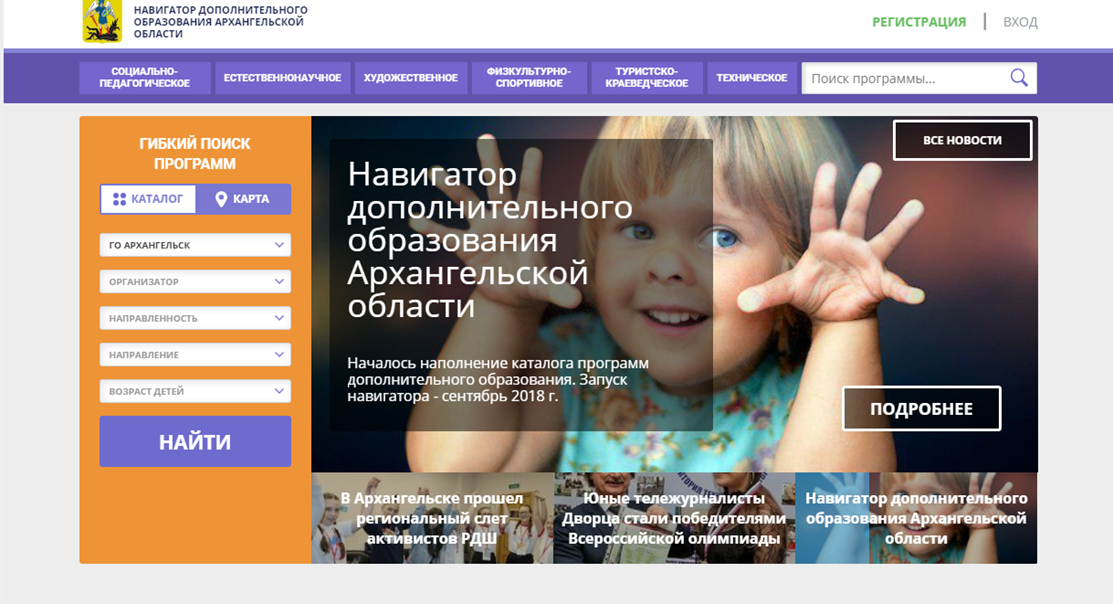 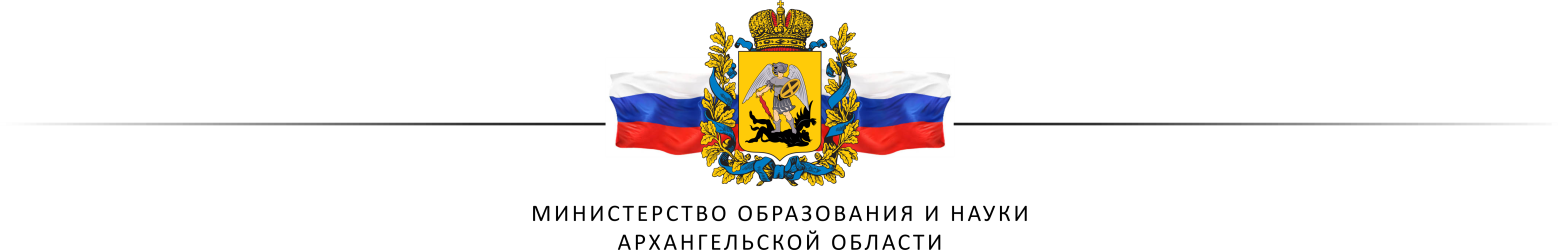 Статистические данные
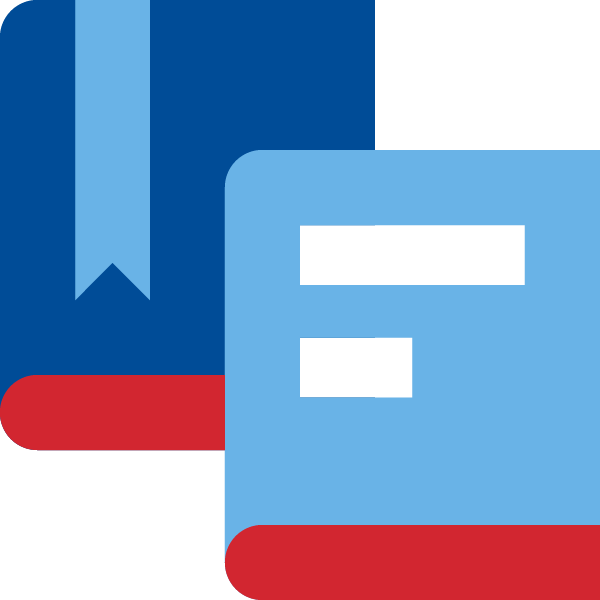 Охват обучающихся 
системой дополнительного образования
Пинежский район – 67,4 
Устьянский район – 66,6
г. Северодвинск – 66,3
Вилегодский район – 64,5
49
Шенкурский район – 38,7
Верхнетоемский р-н – 36,6
Виноградовский р-н – 35,4
Приморский район – 39,2
Вельский район – 38,2
процент
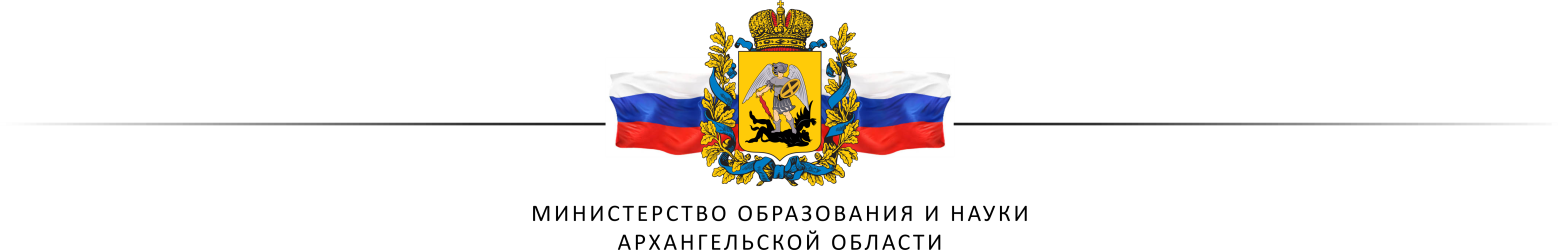 Федеральный закон от 29.12.2012 г. № 273-ФЗ «Об образовании в Российской Федерации»
Ст. 9
Ст. 8
Органы местного самоуправления
Государственные органы исполнительной власти
обеспечение дополнительного образования детей в муниципальных общеобразовательных организациях посредством предоставления субвенций местным бюджетам
организация предоставления дополнительного образования детей в муниципальных образовательных организациях
2021 г
Областной бюджет
317,0 млн. руб.
Областной бюджет
54,8 млн. руб.
субвенция